iOS and Location Services
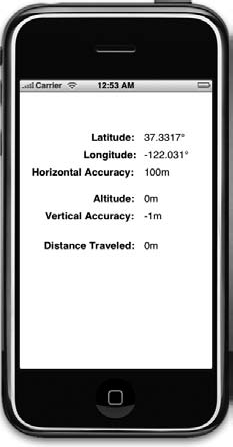 CS4521
Core Location
Framework to determine the current latitude and longitude of a device

Core Location uses a type of streaming notification so that your application receives updates as the GPS ascertains a more accurate fix.

CAREFUL: can be expensive for battery
There are three technologies that core
location uses :
GPS  
    Reads microwave signals from multiple satellites to determine the current location
Cell Tower Triangulation 
    Determine the current location by calculation based on location of cell towers in iPhone’s range.
Wi-Fi positioning Service (WPS)
   Uses IP address from iPhone’s Wi-Fi connection by referencing database of service providers and areas they service
Location Manager(CLLocationManager)
create an instance of Location Manager.
	CLLocationManager  *locationManager=[[CLLocationManager  alloc]init];

Assign a delegate object to it, and configure the
    desired accuracy you want.
Location Object(CLLocation)
Represents the location data generated by a CLLocationManager object. 

Lat, Long, accuracy and when taken
CLLocationAccuracy - Setting Desired Accuracy


CONSTANTS declared in CoreLocation/CoreLocation.h  (in degrading accuracy)
kCLLocationAccuracyBest
kCLLocationAccuracyNearestTenMeters
kCLLocationAccuracyHundredMetres
kCLLocationAccuracyKilometers
kCLLocationAccuracyThreeKilometers

Setting Delegate and Accuracy:

	locationManager.delegate=self;
	locationManager.desiredAccuracy= kCLLocationAccuracyBest
Setting Distance Filter

you can tell Location manager not to notify for every change in location but to only notify you when location changes by certain amount.

Setting up a distance filter reduced the amount of polling that your application does.

Specifying a distance filter of 1000 tells location manager not to notify the delegate until the iPhone has moved at least 1000 meters from previously reported position
Setting Distance Filter Example
For example:
	locationManager.distanceFilter=1000.0f;

To return location manager to return to default setting with no filter then:

  locationManager.distanceFilter= kCLDistanceFilternone;
Starting the Location Manager
It will continue to call your delegate method whenever it senses a change that exceeds the current distance filter

	[locationManager startUpdatingLocation];
Location Manager Delegate
CLLocationManagerDelegate

 defines the methods used to receive location and heading updates from a CLLocationManager object.


YOU WILL create your OWN Location Manager Delegate class and implement methods of your need.
CLLocationManagerDelegateGetting Location Updates
When the location manager wants to inform its delegate of the current location, it calls:
[LocationMangerDelegate  locationManger:lm  didUpdateToLocation:tLoc  fromLocation:fLoc]
	locationManager:didUpdateToLocation:fromLocation

locationManager= First parameter is location Manager that called the delegate.
didUpdateToLocation= Second is CLLocation object that defines current location of iPhone
didUpdateToLocation=Third parameter is CLLocation object that defines previous location from last update (will be nil if method is called first time.)
Implement the method
-(void)locationManager:(CLLocationManager *)manager didUpdateToLocation:(CLLocation *)newLocation fromLocation:(CLLocation *)oldLocation 

{        //save location in class variable currentLocation
          self.currentLocation = newLocation;  
          if(newLocation.horizontalAccuracy <= 100.0f) 
               { [locationManager stopUpdatingLocation]; }
}
Getting Latitude and Longitude using CLLocation
CLLocation object has some properties that might be interest to your application
The latitude and longitude are stored in property called coordinate.

CLLocationDegrees  latitude=theLocation.coordinate.latitude;
CLLocationDegrees  longitude=theLocation.coordinate.longitude;

CLLocation object also tell you how confident the location manager is in latitude and longitude calculations by the property horizontalAccuracy which describes the radius a circle with coordinates as its center.
Getting Latitude and Longitude using CLLocation
The CLLocation object also has a property called altitude that tell you how many metres above the sea level you are:
		CLLocationDistance altiude=theLocation.altitude

Each CLLocation object maintains a property called verticalAccuracy that indicate how confident core location is in its altitude determination.

If verticalAccuracy is negative core location is telling you that it cannot determine the altitude.
Getting Latitude and Longitude using CLLocation
has timestamp 
getDistanceFrom: method calculates distance etween 2 CLLocation objects  

         CLLocationDistance dist;
         dist =[fromLocation  getDistanceFrom:toLocation];

Note: ignores the altitude as if both locations are at sea level
Error Notification
locationManager:didFailWithError:.
Method called when can not get location of device will call second delegate method named 
KCLErrorDenied: 
first time your application goes to determine location an alert will popup on screen asking user if its OK for the current program to access your location. 
If user clicks the Don’t Allow button,your delegate will be notified with an error code kCLErrorDenied.
kCLErrorLocationUnnown
 which indicate core location unable to determine location but will keep trying.
Another CCLocationManagerDelegate method –handling errors
(void)locationManager:(CLLocationManager *)manager didFailWithError:(NSError *)error 

{ 
if(error.code == kCLErrorDenied)
      { [locationManager stopUpdatingLocation]; }
 else if(error.code == kCLErrorLocationUnknown) 
      { // retry }
 else 
      { UIAlertView *alert = [[UIAlertView alloc] initWithTitle:@"Error retrieving location"                                             message:[error description]                                                    delegate:nil 
                                            cancelButtonTitle:@"OK"                                             otherButtonTitles:nil]; 
        [alert show]; }
 }
Trying Out Core Location
>>>app get current location and total distance travelled while program has been running.
Step 1- create the project
In Xcode, create a new project using view-based application template and call the project WhereAmI..

Expand the classes and resources folders and single-click WhereAmIViewContoller..h and make following changes
Step 2- WhereAmIViewContoller..h
NOTE: your app’s ViewController  IS the
CLLocationMangerDelegate
NOTE: ViewController  contains class variables of the CLLocationManger and
Current CLLocation
Step 2- Create XIB using Interface Builder
Open WhereAmIViewController.xib in IB. Drag 6 UILabel labels from library to the view window.

Connect to proper outlets
Step 3- WhereAmIViewController.m
Create this code
Get CLLocationManger and start it
Release locationManger ---save Battery!!!!
Step4:  To WhereAmIViewController.h add the CLLocationManager Delegate Method to get Update
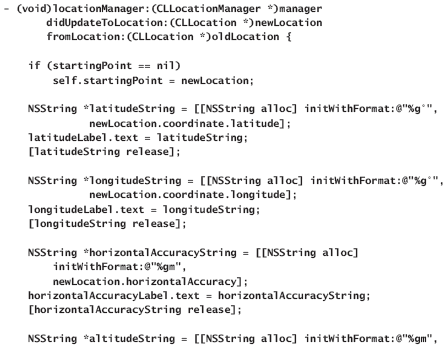 Gets Lat and Longand saves it in UILabel’s  of the View
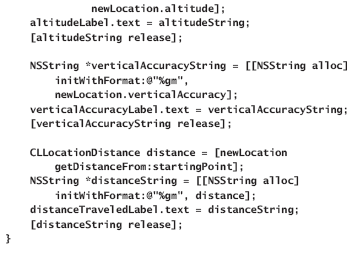 Step5:  To WhereAmIViewController.h add the CLLocationManager Delegate Method to handle Errors
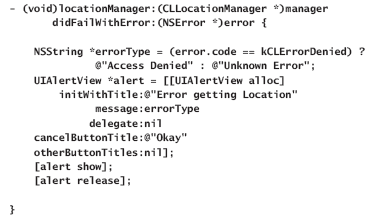 Application